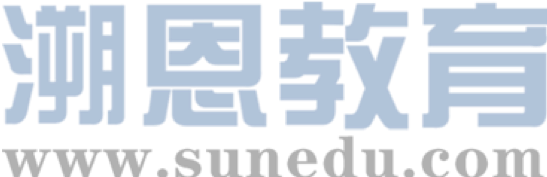 感恩遇见，相互成就，本课件资料仅供您个人参考、教学使用，严禁自行在网络传播，违者依知识产权法追究法律责任。

更多教学资源请关注
公众号：溯恩英语
知识产权声明
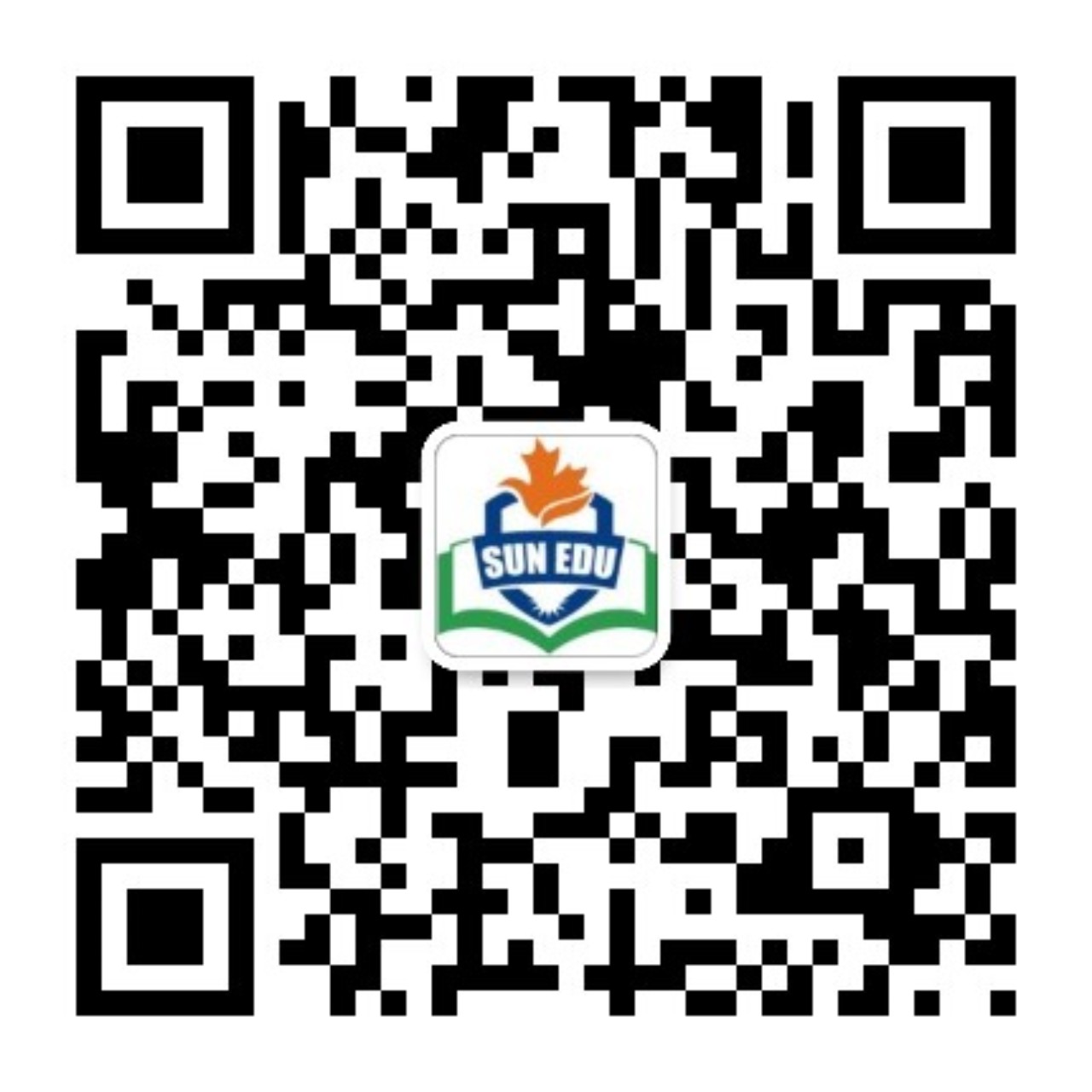 BOOK 6 UNIT 2
Habits for a Healthy Lifestyle
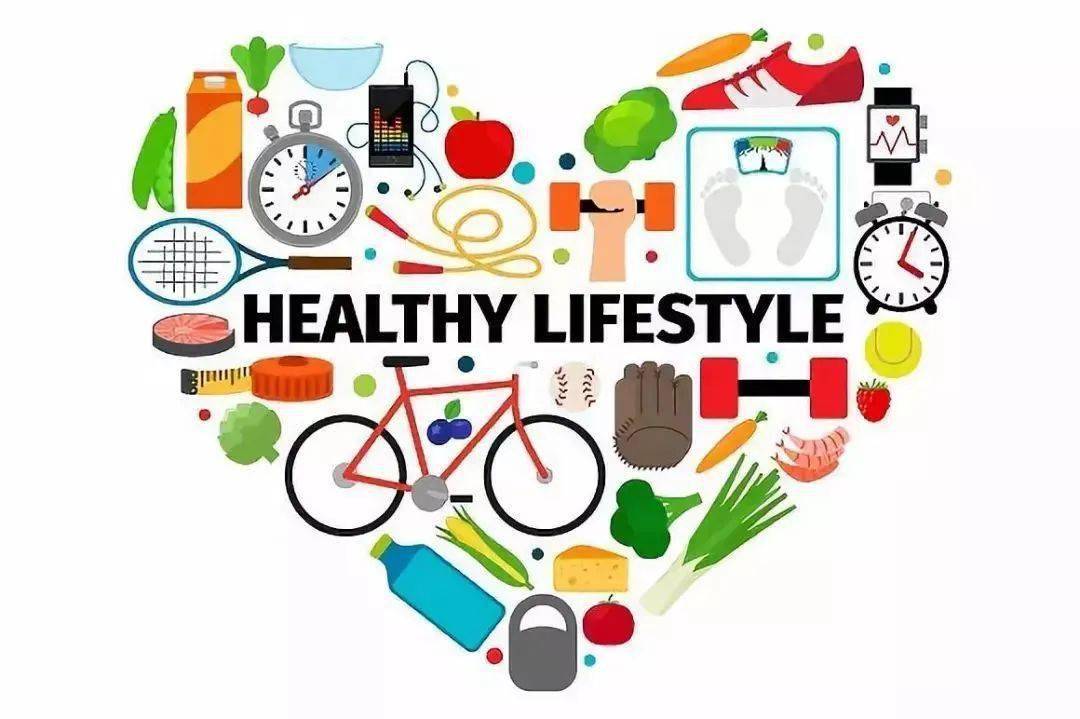 Language study
Para 1
1. These bad habits, if __________________ (如果任其发展),  could lead to more serious ones when they become adults.
left unchecked
check  v. to examine something to see if it is correct, safe or acceptable  检查；审查；核查
uncheck v. 未审查
=if they are left unchecked
 在条件状语从句中，可以保留连词 if, unless 省略主语+be
改为被动语态，宾补uncheked照抄
unchecked
If we leave these bad habits _____________(uncheck), could lead to more serious ones when they become adults.
leave +o.+o. c. make or allow somebody/something to remain in a particular condition
使保留，让…处于（某种状态
宾语bad habits 是宾补的承受者， 用过去分词 unchecked
leave +o.+o. c. make or allow somebody/something to remain in a particular condition 使保留，让…处于（某种状态
Make sure that  the door and windows are left closed when you leave.
1.确保你离开的时候灯和窗户都关着。

2. 你不应该让水一直流。

3.办公室里没有人的时候不要开着灯。

4.这场地震让他成为了一个孤儿。

5. 她生气地离开了，留下老师在冷风中。

6. 不要留下我一个人。
Make sure you leave the doors and windows closed when you leave.
You shouldn't leave the water running all the time.
Don’t leave the light on without anyone in the office.
leave +O. + done/doing/adi./ n/ prep./ adv.
The earthquake left him an orphan.
She left angrily, leaving her teacher in the cold wind.
Don’t leave me alone.
1.沿河边散步的时候，她忽然看到桥上方有一道美丽的彩虹。
While she was walking along the river, she suddenly saw a beautiful rainbow over the bridge.
2. 没人和你说话之前请保持沉默。
Please keep silent until you are spoken to.
3. 除非给足时间，否则他们无法完成如此高难度的工作。
Unless they were given enough time, they are not able to complete such a demanding task.
4. 当再三被问及同一个问题时，他变得越来越不耐烦。
When he was asked the same question again and again, he became increasingly impatient.
5. 一旦穿上合适的衣服，她马上重获自信。
Once she was properly dressed, she immediately regained her confidence.
6. 虽然年经，但她已经成为一名顶尖的神经外科医生。
Though she is young, she has already become a leading neurosurgeon.
状语从句中，可以省略主语+be, it is, they are , there is, there are
when/while/until/once 引导的时间状语从句
if, unless引导的条件状语从句
though/although 引导的让步状语从句
as 引导的方式状语从句
involved in
2. Some of them may become _______________(染上恶习) tobacco or alcohol abuse.
involve sb in (doing) sth.  to make somebody take part in something（使）   
                                  参加，加入
be /get/become/ involved in sth.
父母应当参与孩子的教育。 
Parents should involve themselves in their child’s education. 
 Parents should get involved  in their child’s education.
Para 2
is based on
based on
1. There is a famous saying  that  ______________(基于) the philosophy of Aristotle
be based on..以…为基础（或根据）
这部小说是根据一个真实故事改编的。
The novel is based on a true story.
repeatedly
2. We are ________ we ____________(repeat) do.
what
我们反复做的事情造就了我们。
adv.  many times
what引导宾语从句，同时在从句中充当do的宾语
Para 3
1. Firstly, there is a “cue”, an action, event, or situation that ___________(充当) a signal to do sth.
acts as
act as…/serve as…  to perform a particular role or function  充当；起作用
你能担任口译员吗？
Can you act as interpreter?
the regular action you take in response to the cue
2. Secondly, there is a routine,  ______________________________________
  (即响应触发因素而采取的常规行动)
该产品是应需求而开发的。
The product was developed in response to demand.
3. The reward makes us much more likely  to continue the cycle, and the bad habit of ___________(rely) on unhealthy snacks is formed.
relying
rely on/upon…=depend on/upon…
慈善机构主要依靠公众的捐款。
在婴儿时期，我们完全依赖别人喂食。
你可以相信我一定会为你保守秘密。
不能指望他说真话。
The charity relies mainly on donations from the public.
As babies, we rely entirely on others for food.
rely on sb for sth. 
rely on sb to do sth.
You can rely on me to keep your secret.
He can’t be relied on to tell the truth.
____________ a positive change in… 	促进某方面发生良性变化
_______  our bad habit cycle			审视/识别坏习惯运转模式
_______ our bad habits 				改变坏习惯的运转模式
_______ A_____ B	 				把A和B结合/整合
_______ sth negative _____sth positive	用积极做法替换消极做法
Do A _____________Do B				不做B而做A
_______ A _______ B					把A变成B
_______ an escalator				乘坐电梯
_______ the stairs					走楼梯
facilitate
examine/ check/ recognize
adapt/change
combine    with
replace                      with
rather than
change         into
ride
take
Para 4
To __________(促进) a positive change in our bad habits, we must first examine our bad habit cycle and then try to __________ (调整) them.


______________(除了) changing bad habits, we can also use the habit cycle to create good habits.
facilitate
adapt
adapt v. to change your behaviour in order to deal more successfully with a new situation   适应（新情况）
Aside from
apart from 
besides 
除了….以外还有
Make a sentence with the phrase “aside from”
Para 5
1. If we are not successful _________________(立刻), we often become pessimistic and give up.
straight away
immediately
你不能指望吃了药，马上会好起来。
You can’t expect to feel better straight away after taking the medicine.
philosopher
2. As the Chinse _______________(哲学家）Laozi wrote,    
    _____________________________________________ (千里之行始于足下）
A journey of a thousand miles begins with a single step.
3. To reach the goal of change, a person must show some _________________(自制力） and repeatedly _____________ many small steps (迈出..小步). After all, it is not easy to _______________(戒除) bad habits.
discipline
take
break
n. the ability to control your behaviour or the way you live, work, etc.自制力；遵守纪律
Her determination and discipline were admirable.
discipline n. v.
他规定自己每周至少锻炼三次。 
He disciplined himself to exercise at least three times a week.
v. discipline oneself 
(to do sth.)
自我控制；
严格要求（自己）
Para 6
magic pill
delete button
1. However, there is no “_____________(灵丹妙药)” or ______________(删除键) that will help you;
a rhetorical device: 
 metaphor (暗喻)
1）经历了如坐过山车般跌宕起伏的一日，他决定给自己做一顿大餐。



2）在蓬松柔软的“雪毯” 尽头，远远出现了一只小红狐。
After  a day “on a roller coaster”, he decided to cook himself a big dinner.
Far beyond the end of the soft, fluffy “snow blanket” appears a tiny red fox.
2.  You have to think about your bad habits and decide ______ changes.
on
to choose something from a number of possibilities     决定；选定
I can’t decide on who to invite.
I really need to decide on a way to exercise more.